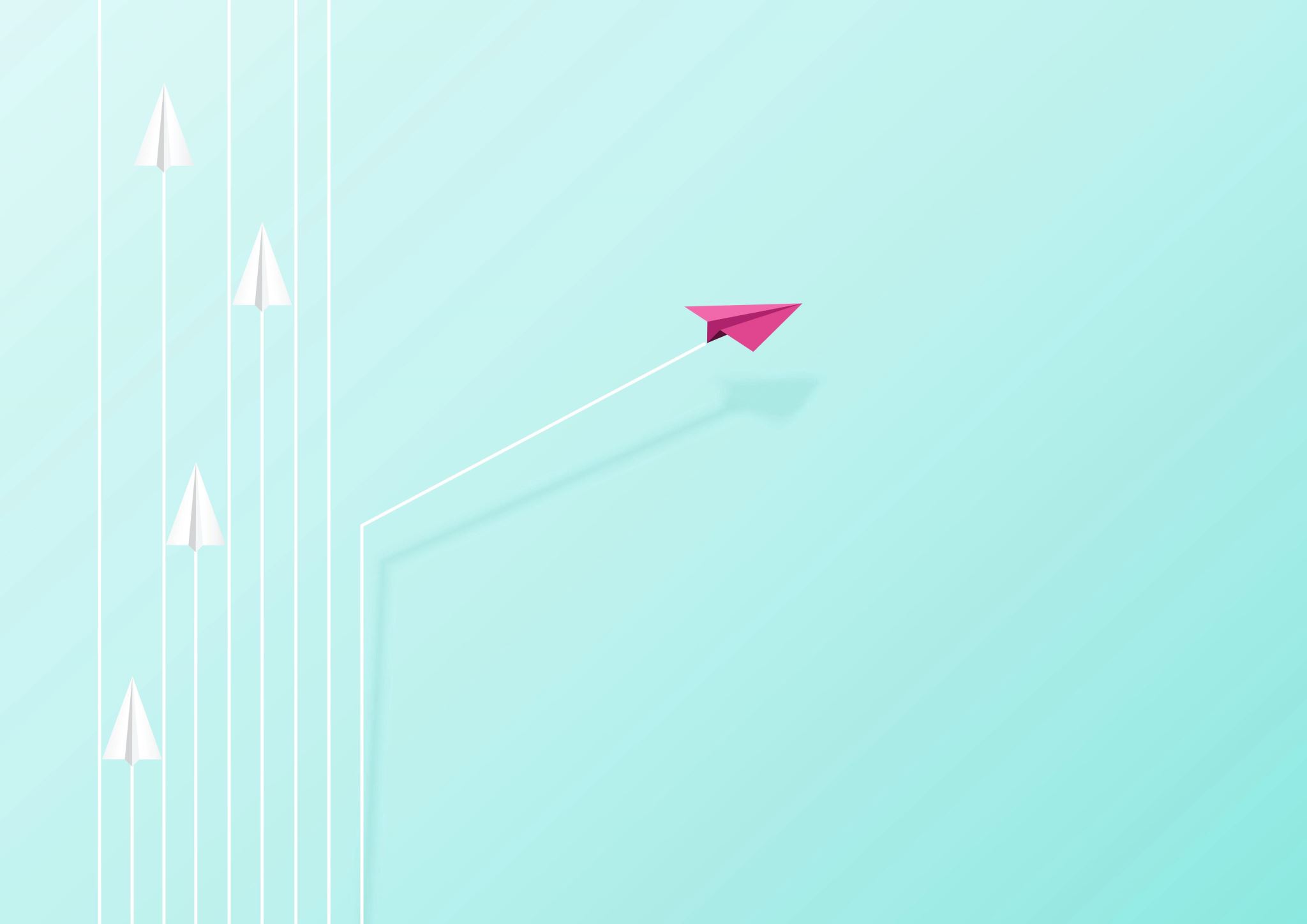 Email Etiquette
February 4th, 2021
Video
https://www.youtube.com/watch?v=nD42BJjvjYE
Review
Tip #1- Make sure your subject line is short and informative
Tip #2- Use a proper greeting
Tip #3- Do not expect an immediate response
Tip #4- Avoid TEXT speak
Tip #5- Always check your grammar and spelling
Tip #6- Close your message with a signature that includes your name